Plazi
Haterie, želvy
Systém plazů
třída: plazi
podtřída: haterie
podtřída: želvy
podtřída: krokodýlové
podtřída: šupinatí
řád: ještěři
řád: hadi
Haterie (Rhynchocephalia)
Pouze 1 druh – haterie novozélandská
živá zkamenělina
až 70 cm
temenní oko (s čočkou a rohovkou) překryté kůží
zbytky břišního krunýře pod kůží
pomalý metabolismus - dlouhověkost
Haterie novozélandská
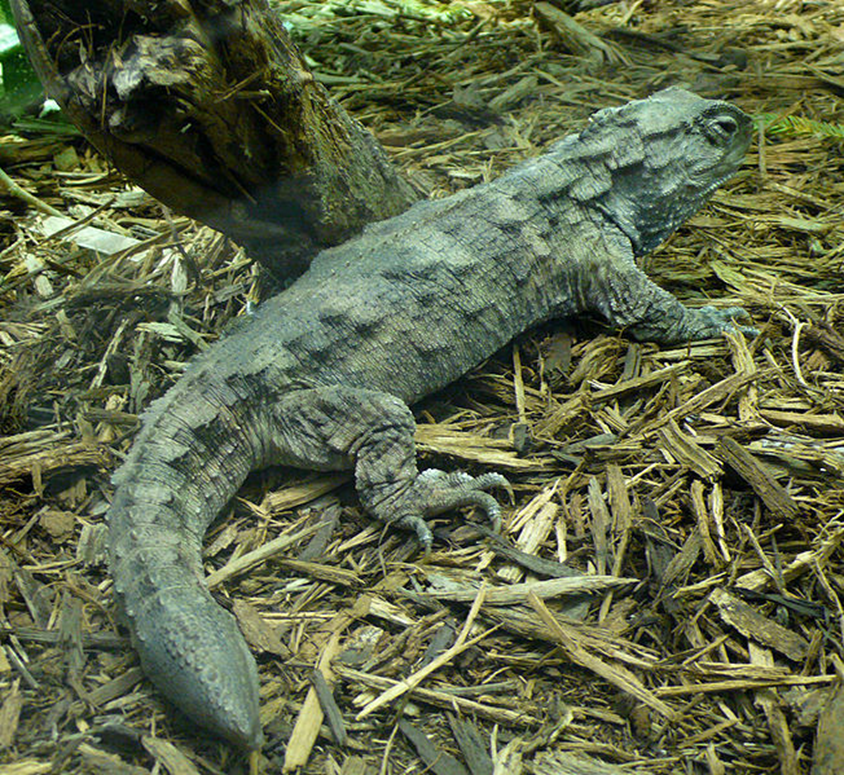 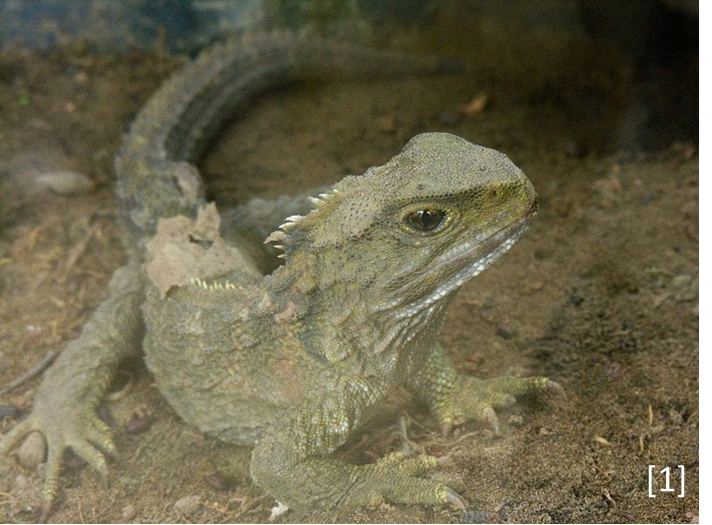 [3]
Haterie novozélandská
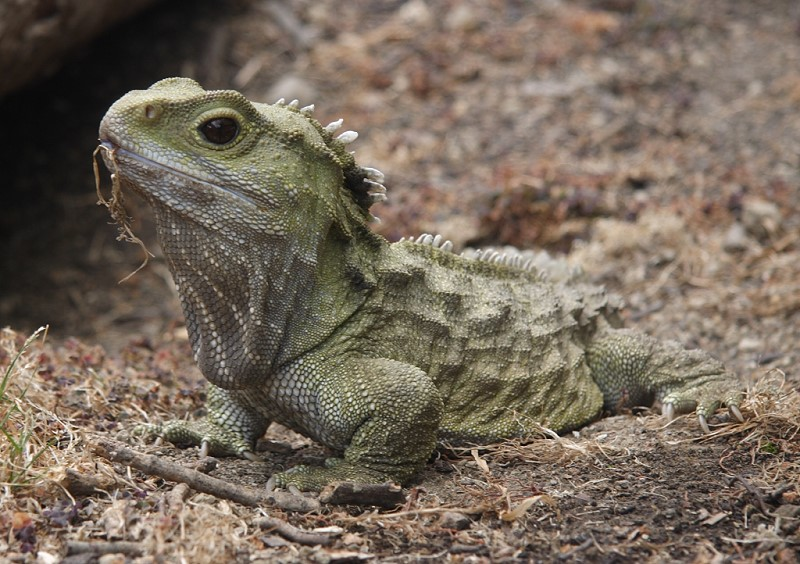 [2]
Želvy
dorzoventrálně zploštělé tělo v krunýři
4 pětiprsté končetiny
krátký ocas
kostěný krunýř pokrytý rohovinou
hřbetní část = carapax, břišní část = plastron
srůstá s páteří, hrudními a břišními žebry a pletenci končetin
suchozemské druhy – býložravé, vyklenutý krunýř
vodní druhy – masožravé, redukovaný zploštělý krunýř
Želvovití
Suchozemské, býložravé
většinou v suchých stepních a polopouštních podmínkách
Ž. žlutohnědá, zelenavá, sloní, obrovská
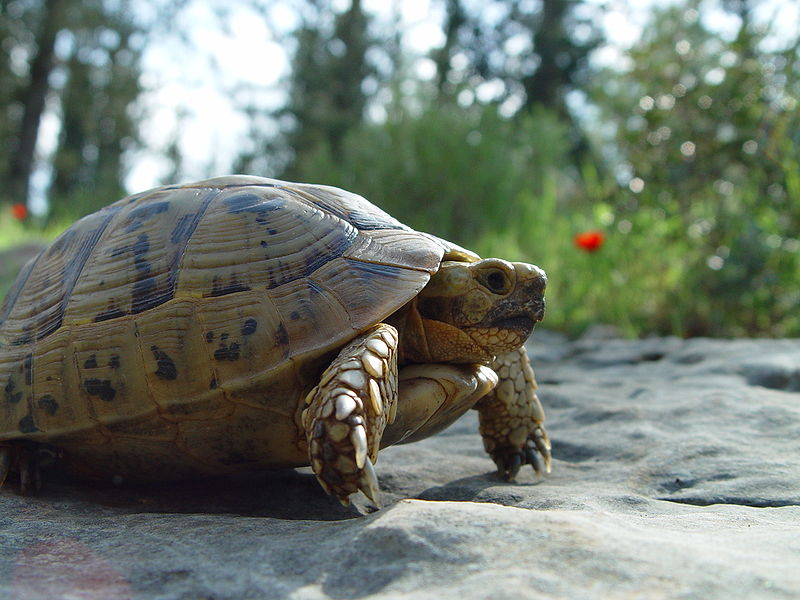 Želva žlutohnědá
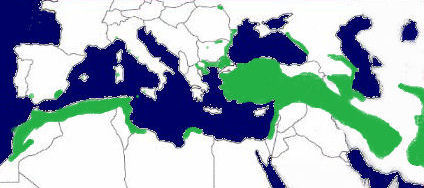 [4]
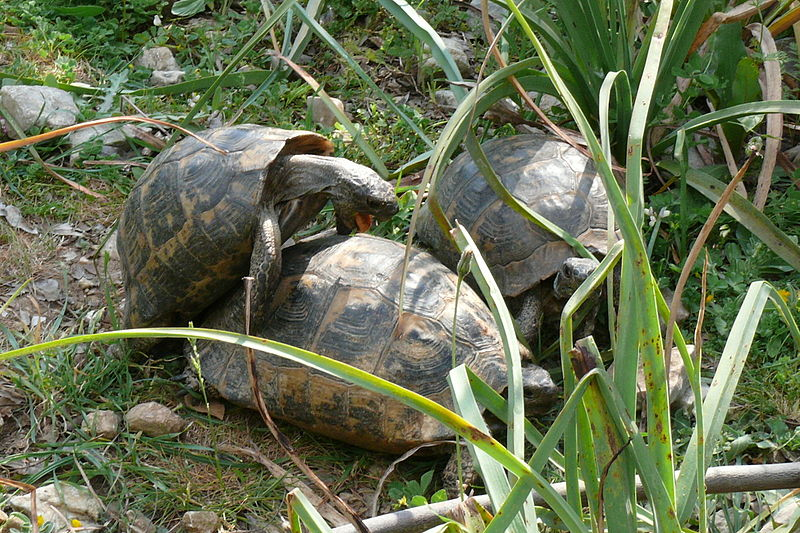 [6]
[5]
Želva zelenavá
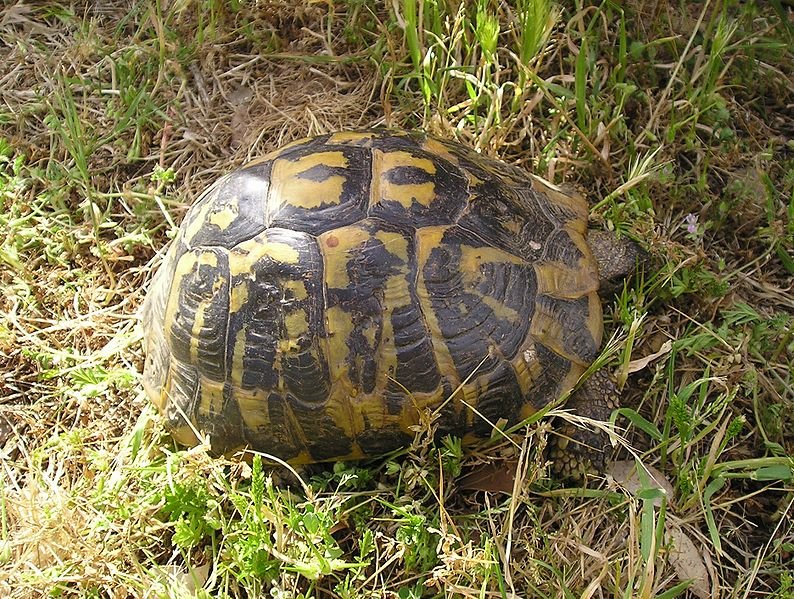 [7]
Želva sloní
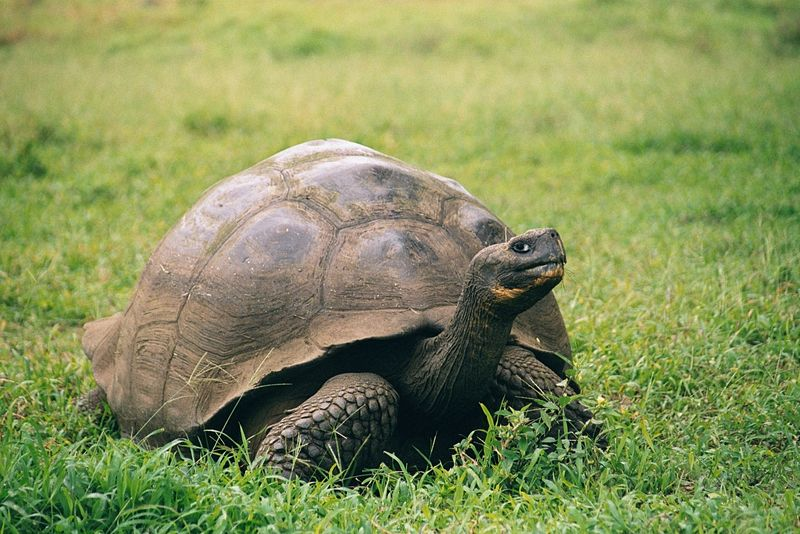 [8]
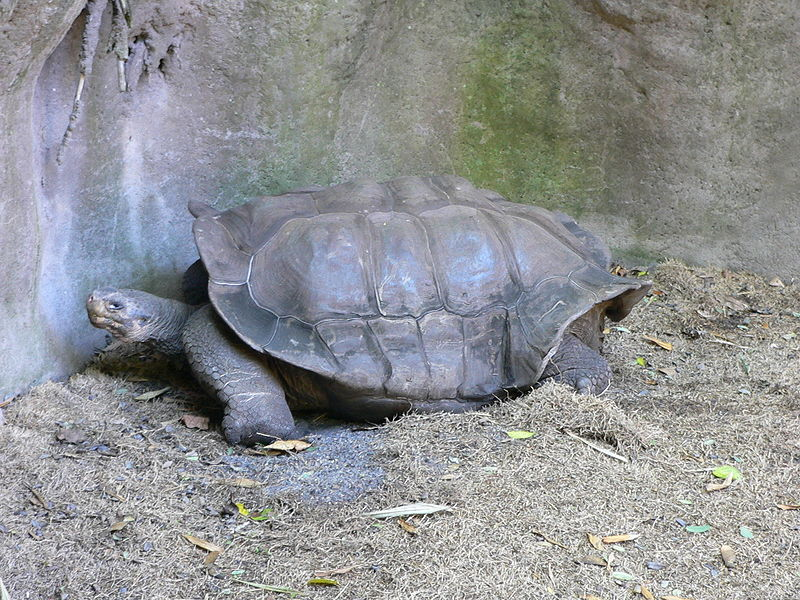 Sedlový typ krunýře
[9]
Páření želv obrovských
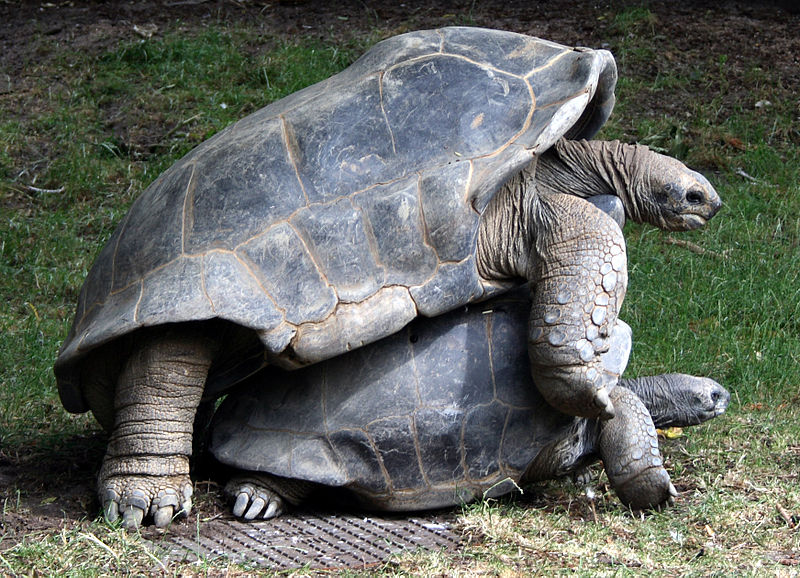 [10]
Matamatovití
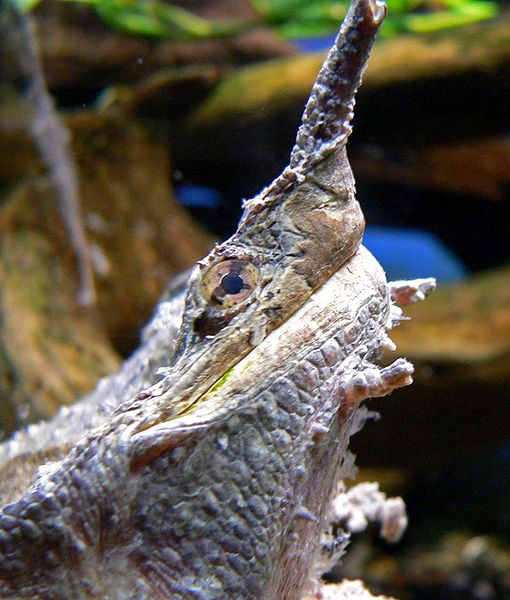 Vodní, masožravé
Matamata třásnitá
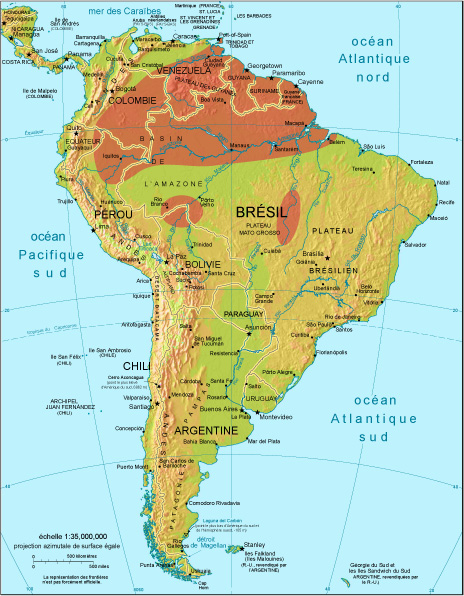 [12]
[13]
Matamata třásnitá
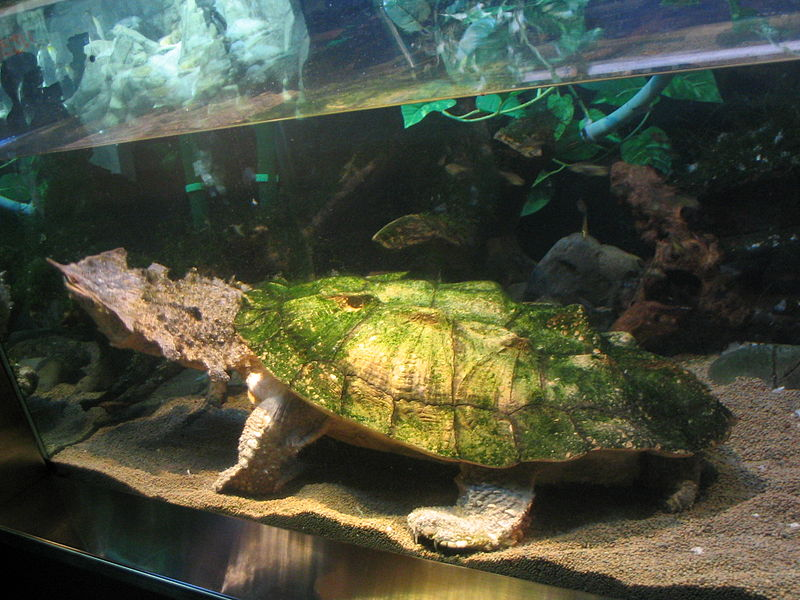 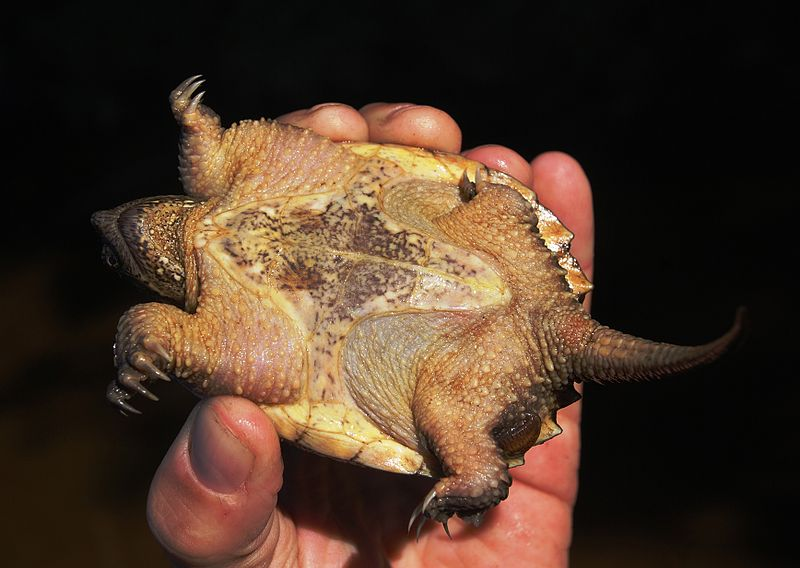 Kajmankovití
vodní, dravé
kajmanka dravá, supí
[15]
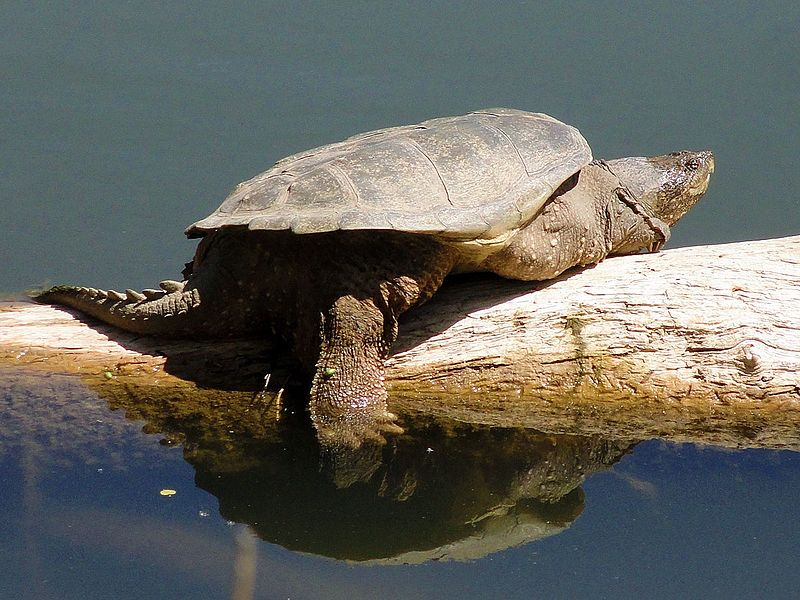 Kajmanka dravá
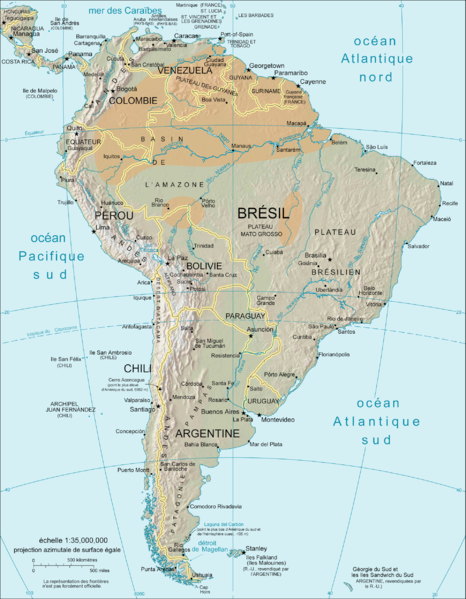 [14]
[16]
Kajmanka supí
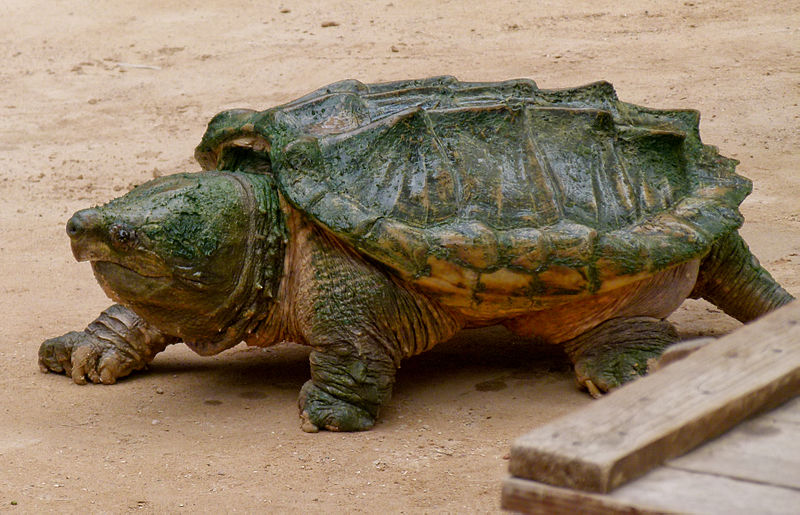 [17]
Karetovití
mořské
hydrodynamický krunýř se silnou rohovinou
přední končetiny bez drápů
současný záběr končetin při plavání
kareta obrovská – největší, býložravá
kareta pravá - želvovina
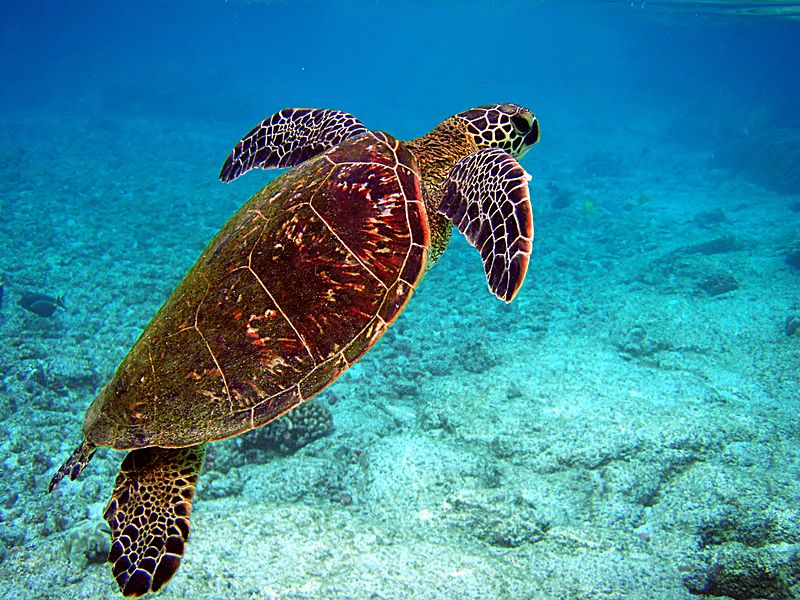 Kareta obrovská
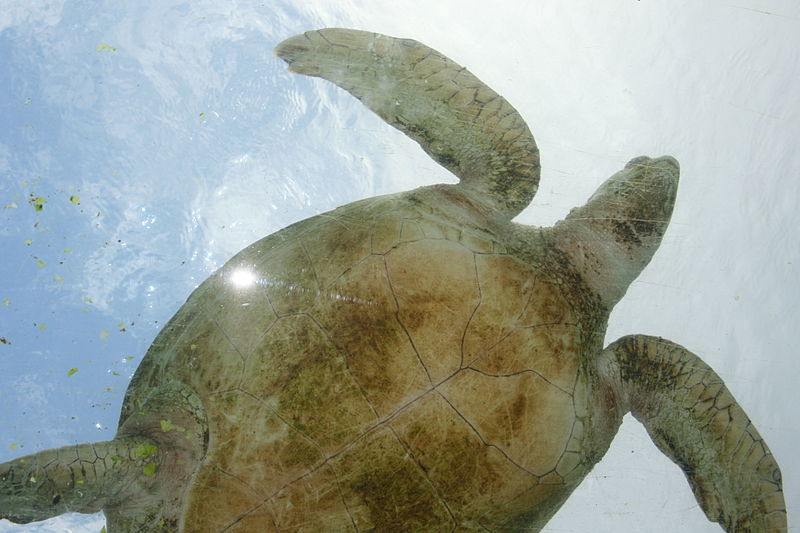 Kareta pravá
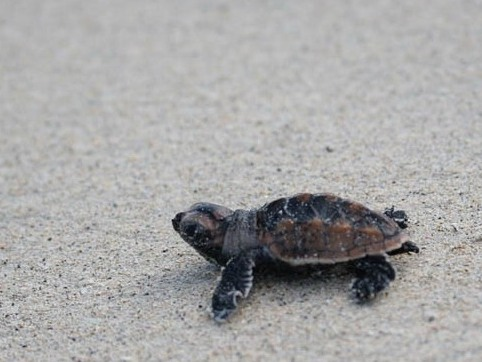 [22]
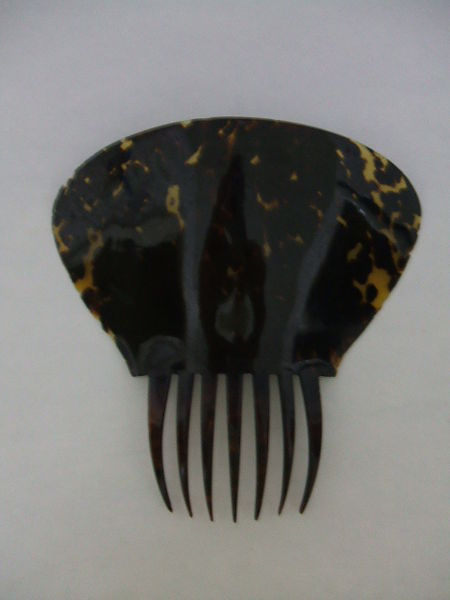 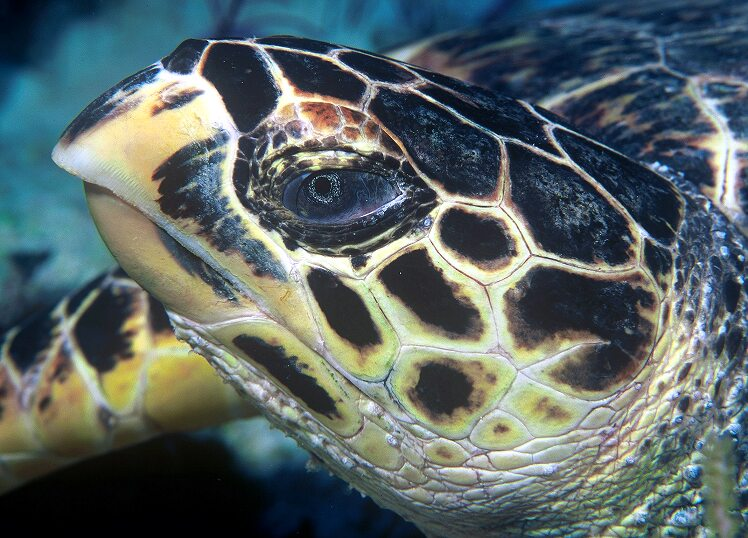 [20]
[21]
Kožnatkovití
sladkovodní
krunýř pokrytý měkkou kůží 
kožnatka velká
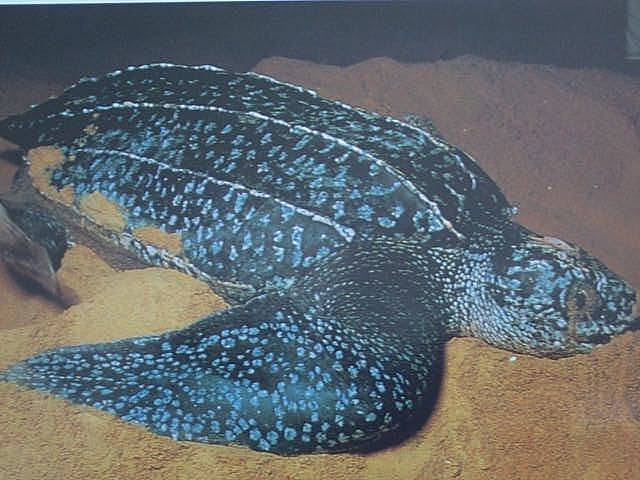 [23]
Emydovití
obojživelné, většinou všežravé
zploštělé nohy s plovacími blánami
jen mírně klenutý krunýř
želva bahenní
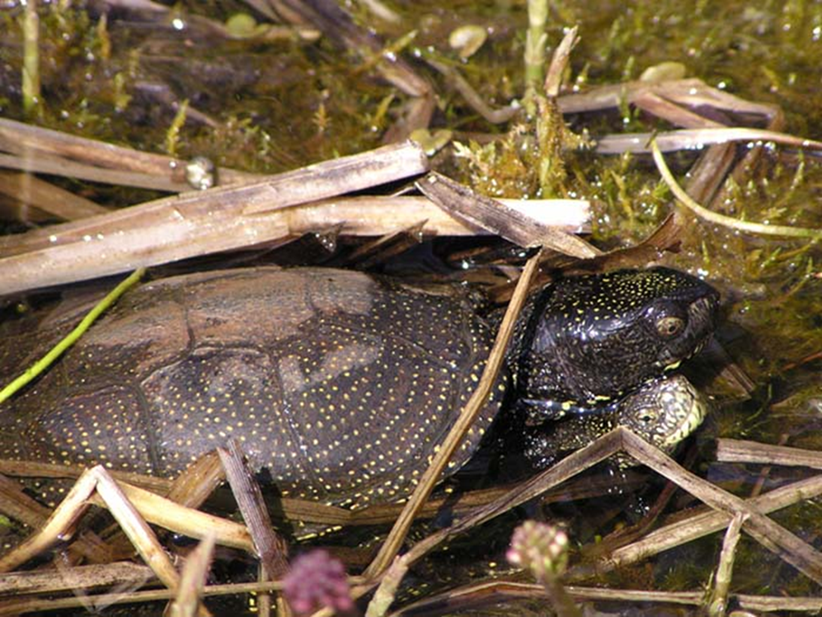 [24]
Želva  nádherná
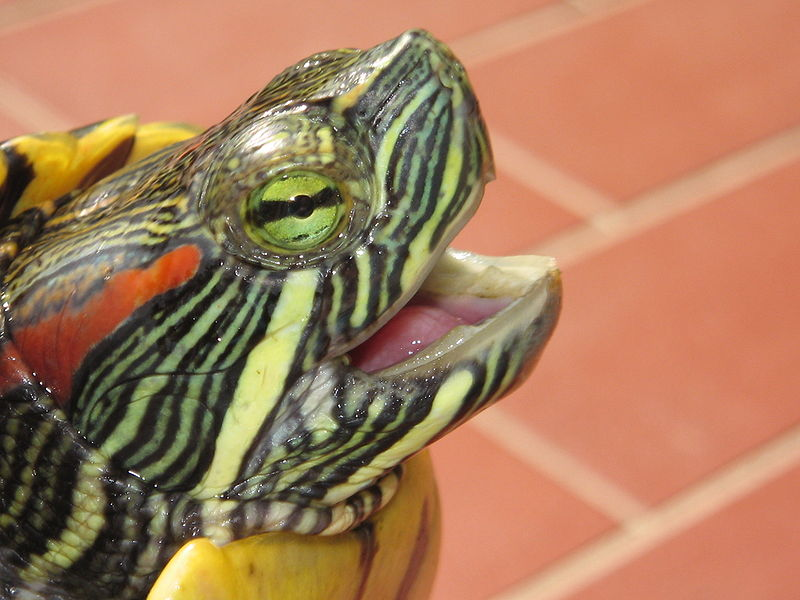 [26]
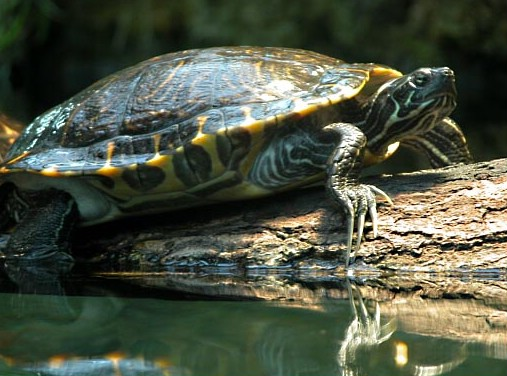 [25]
Zopakujte si:
1. V domácnosti chovaná, sladkovodní, pestré zbarvení.
2. Mořská, krunýř se silnou rohovinou, výroba uměleckých předmětů.
3. Gigantická obyvatelka Galapág.
4. Živá fosílie Nového Zélandu.
Řešení:
1. želva nádherná
2. kareta pravá
3. želva sloní
4. haterie novozélandská
Zdroje I:
[1] [cit. 2013-05-01]. Dostupný pod licencí Creative Commons na WWW: http://commons.wikimedia.org/wiki/File:Sphenodon_punctatus_in_Waikanae,_New_Zealand.jpg
[2] [cit. 2013-05-01]. Dostupný pod licencí Creative Commons na WWW:  http://commons.wikimedia.org/wiki/File:Tuatara.jpg
[3] [cit. 2013-05-01]. Dostupný pod licencí Creative Commons na WWW: http://commons.wikimedia.org/wiki/File:Sphenodon_punctatus.jpg
[4] [cit. 2013-05-01]. Dostupný pod licencí Creative Commons na WWW: http://commons.wikimedia.org/wiki/File:Areale_T._graeca3.jpg
[5] [cit. 2013-05-01]. Dostupný pod licencí Creative Commons na WWW: http://commons.wikimedia.org/wiki/File:Testudo_graeca.jpg
[6] [cit. 2013-05-01]. Dostupný pod licencí Creative Commons na WWW: http://commons.wikimedia.org/wiki/File:Landschildkr%C3%B6tenpaarung.jpg
[7] [cit. 2013-05-01]. Dostupný pod licencí Creative Commons na WWW: http://commons.wikimedia.org/wiki/File:Testudo_hermani_2.JPG
[8] [cit. 2013-05-01]. Dostupný pod licencí Creative Commons na WWW: http://commons.wikimedia.org/wiki/File:Galapagos_Geochelone_nigra_porteri.jpg
Zdroje II:
[9] [cit. 2013-05-01]. Dostupný pod licencí Creative Commons na WWW: http://commons.wikimedia.org/wiki/File:Geochelone_nigra1.jpg
[10] [cit. 2013-05-01]. Dostupný pod licencí Creative Commons na WWW: http://commons.wikimedia.org/wiki/File:Aldabra_mating_4.JPG
[11] [cit. 2013-05-01]. Dostupný pod licencí Creative Commons na WWW: http://commons.wikimedia.org/wiki/File:Matamata_turtle_2048x1536.jpg
[12] [cit. 2013-05-01]. Dostupný pod licencí Creative Commons na WWW: http://commons.wikimedia.org/wiki/File:Chelus_fimbriatus_close.jpg
[13] [cit. 2013-05-01]. Dostupný pod licencí Creative Commons na WWW: http://commons.wikimedia.org/wiki/File:Matamata_Description.JPG
[14] [cit. 2013-05-01]. Dostupný pod licencí Creative Commons na WWW: http://commons.wikimedia.org/wiki/File:Chelus_fimbriatus_distribution_map.png
[15] [cit. 2013-05-01]. Dostupný pod licencí Creative Commons na WWW: http://commons.wikimedia.org/wiki/File:Adirondacks_-_Snapping_Turtle_-_1.JPG
[16] [cit. 2013-05-01]. Dostupný pod licencí Creative Commons na WWW: http://commons.wikimedia.org/wiki/File:Common_Snapping_Turtle_%28Chelydra_serpentina%29.jpg
Zdroje III:
[17] [cit. 2013-05-01]. Dostupný pod licencí Creative Commons na WWW: http://commons.wikimedia.org/wiki/File:Alligator_snapping_turtle_-_Geierschildkr%C3%B6te_-_Alligatorschildkr%C3%B6te_-_Macrochelys_temminckii_01.jpg
[18] [cit. 2013-05-01]. Dostupný pod licencí Creative Commons na WWW: http://commons.wikimedia.org/wiki/File:Chelonia_mydas_is_going_for_the_air_edit.jpg
[19] [cit. 2013-05-01]. Dostupný pod licencí Creative Commons na WWW: http://commons.wikimedia.org/wiki/File:Chelonia-mydas-albinos-K%C3%A9lonia.JPG
[20] [cit. 2013-05-01]. Dostupný pod licencí Creative Commons na WWW: http://commons.wikimedia.org/wiki/File:Hair_comb_1835.jpg
[21] [cit. 2013-05-01]. Dostupný pod licencí Creative Commons na WWW: http://commons.wikimedia.org/wiki/File:Hawksbill_turtle_doeppne-081.jpg
[22] [cit. 2013-05-01]. Dostupný pod licencí Creative Commons na WWW: http://commons.wikimedia.org/wiki/File:Eretmochelys_imbricata_hatchling.jpg
[23] [cit. 2013-05-01]. Dostupný pod licencí Creative Commons na WWW: [24] [cit. 2013-05-01]. Dostupný pod licencí Creative Commons na WWW: http://commons.wikimedia.org/wiki/File:TortueLuth_Leatherback.jpg
Zdroje VI:
[24] [cit. 2013-05-01]. Dostupný pod licencí Creative Commons na WWW: http://commons.wikimedia.org/wiki/File:Emys_orbicularis.jpg
[25] [cit. 2013-05-01]. Dostupný pod licencí Creative Commons na WWW: http://commons.wikimedia.org/wiki/File:Gelbw-schmuckschildkroete-03.jpg
[26] [cit. 2013-05-01]. Dostupný pod licencí Creative Commons na WWW: http://commons.wikimedia.org/wiki/File:Trachemys_scripta_elegans.JPG